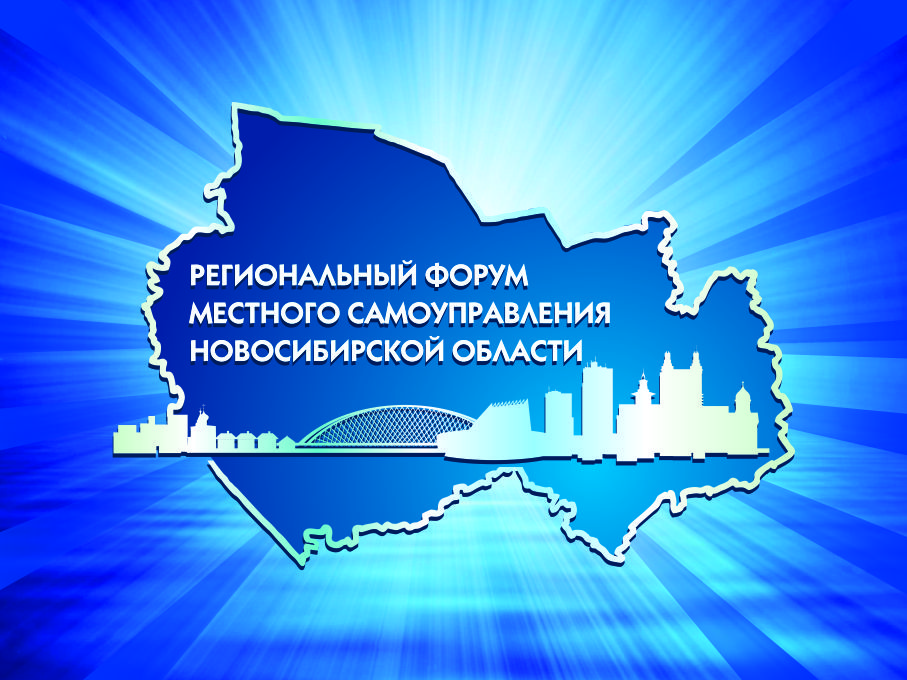 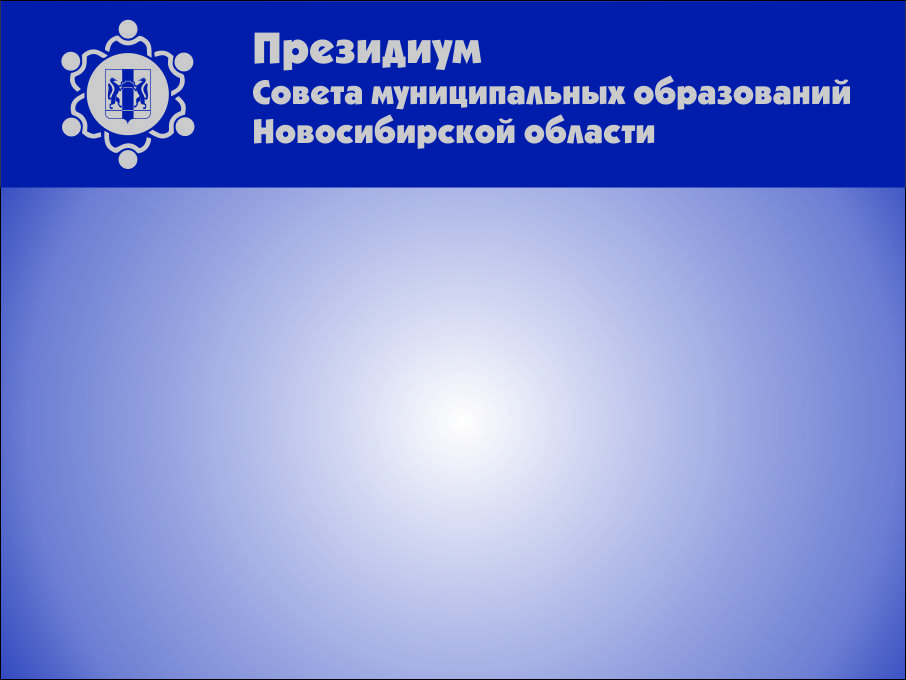 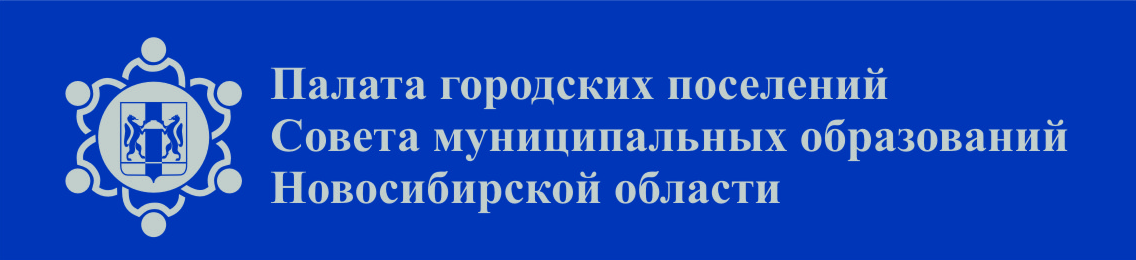 г. Новосибирск
29 августа 2017 г.
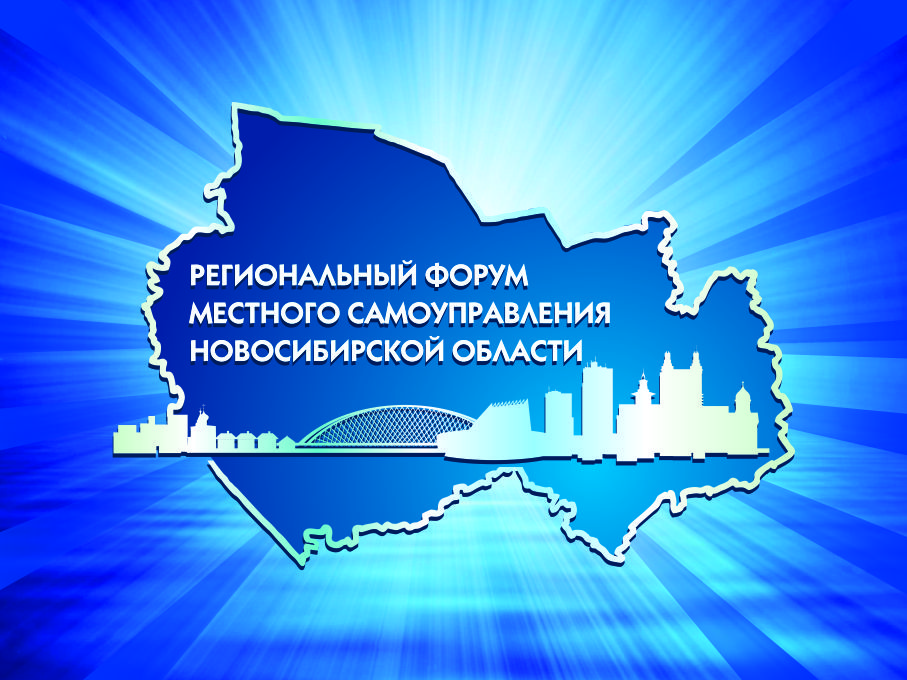 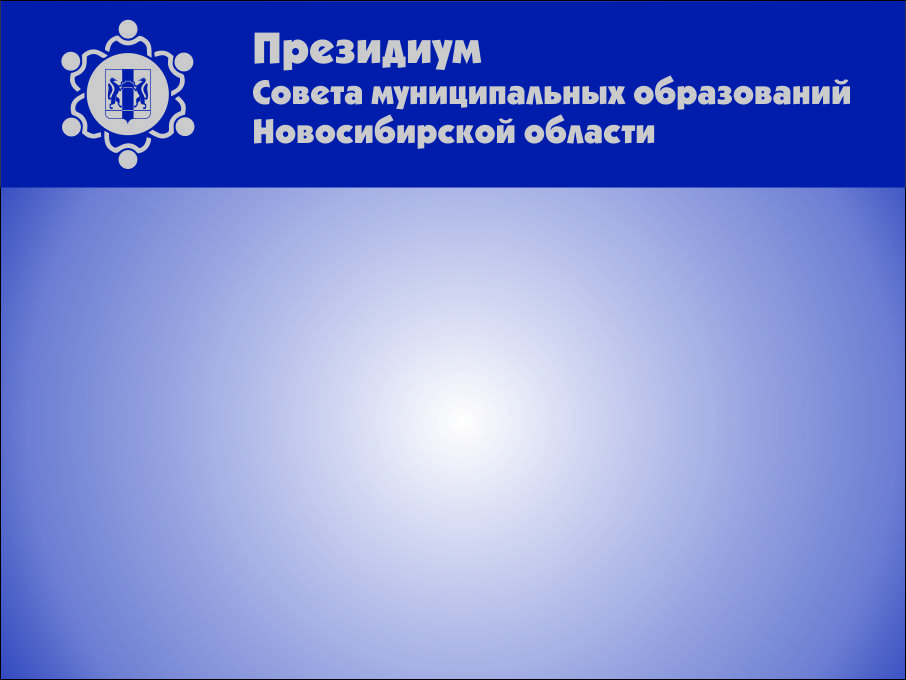 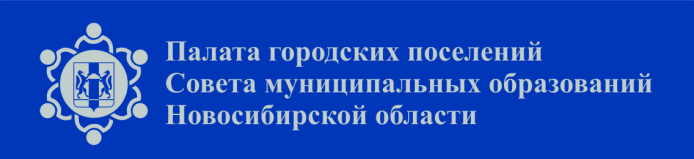 ПОВЕСТКА ЗАСЕДАНИЯ ПАЛАТЫ
1. Территориальном общественном самоуправлении в городских поселениях
Доклад: Андронов Алик Алексеевич – Глава города Куйбышева
Доклад: Куликова Людмила Афанасьевна – председатель совета территориального общественного самоуправления «Лесоперевалка» Ленинского района города Новосибирска.
2. О благоустройстве муниципальных образований Новосибирской области
Доклад: Архипов Денис Николаевич – и.о. министра жилищно-коммунального хозяйства и энергетики Новосибирской области
3. Разное: о предложениях в повестку дня очередного заседания Палаты городских поселений Совета муниципальных образований Новосибирской области
Доклад: Саблин Юрий Владимиррович – Глава рабочего поселка Краснообск
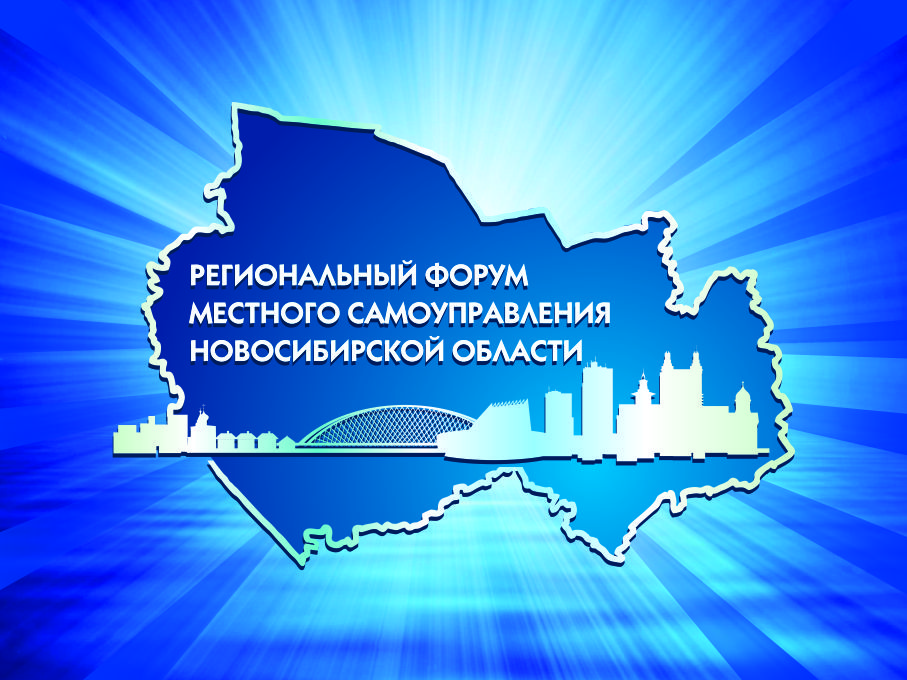 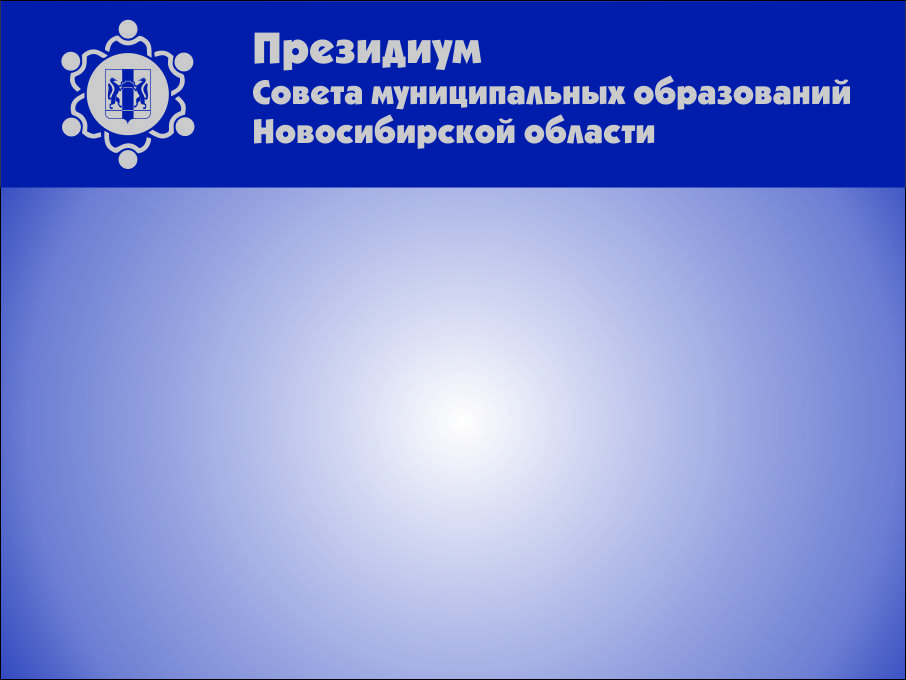 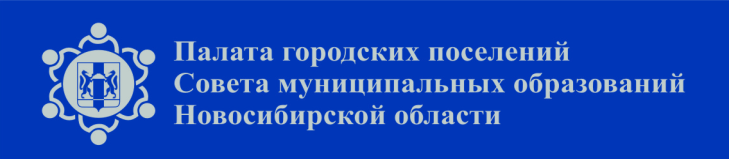 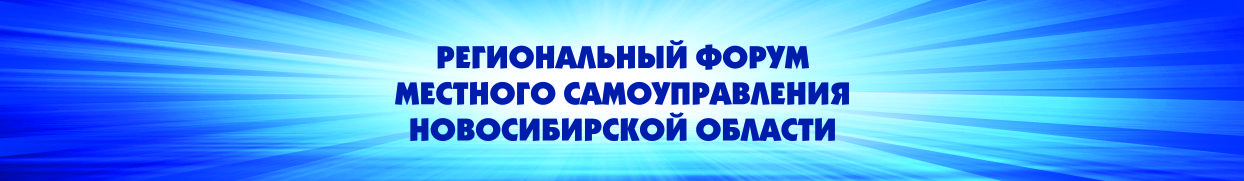 О территориальном общественном самоуправлении в городских поселениях

Доклад: Андронов Алик Алексеевич – Глава города Куйбышева
Доклад: Куликова Людмила Афанасьевна – председатель совета территориального общественного самоуправления «Лесоперевалка» Ленинского района города Новосибирска
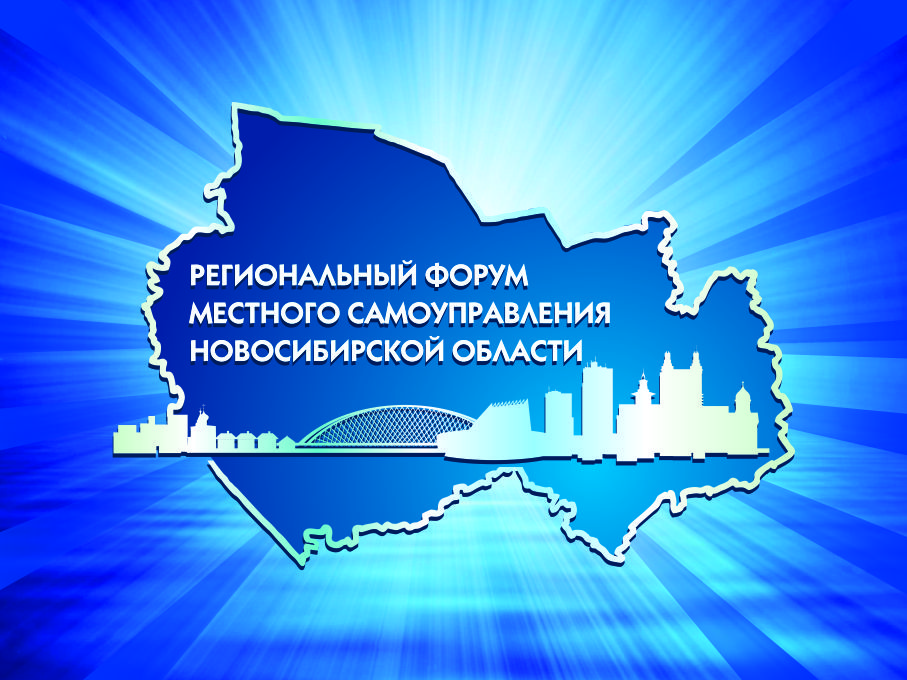 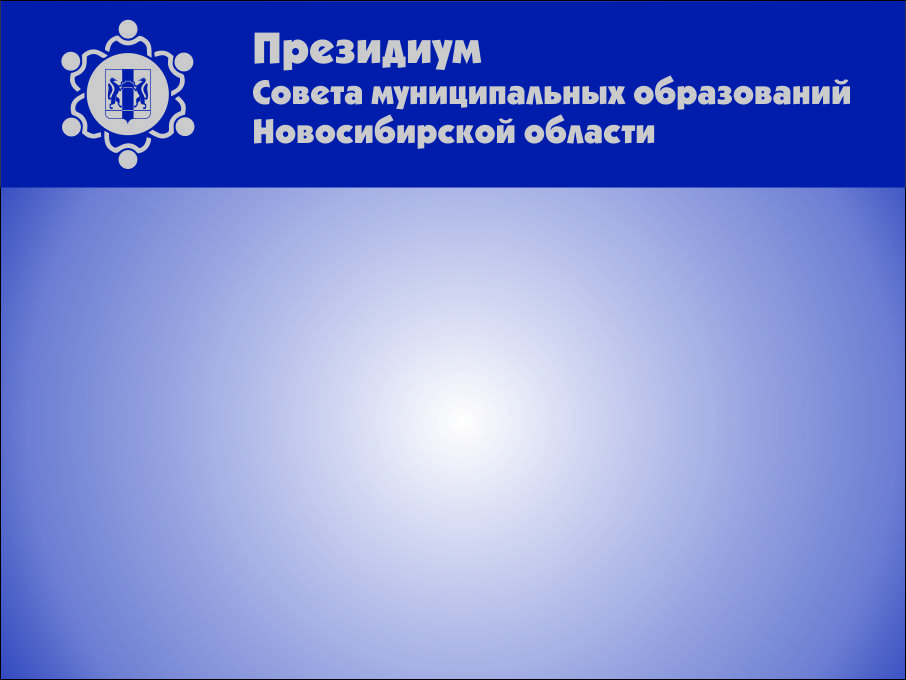 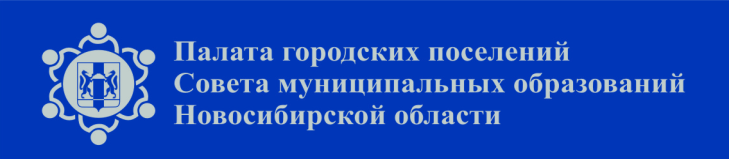 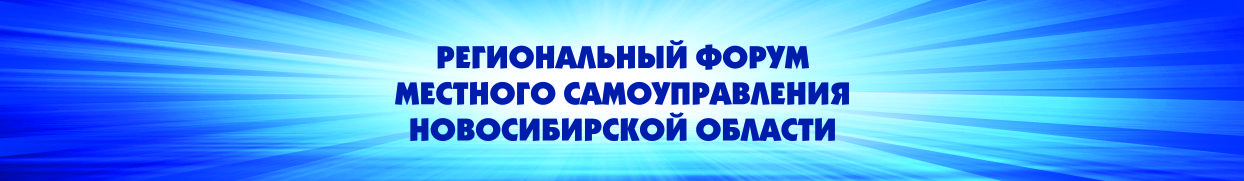 О благоустройстве муниципальных образований Новосибирской области

Доклад: Архипов Денис Николаевич – и.о. министра жилищно-коммунального хозяйства и энергетики Новосибирской области
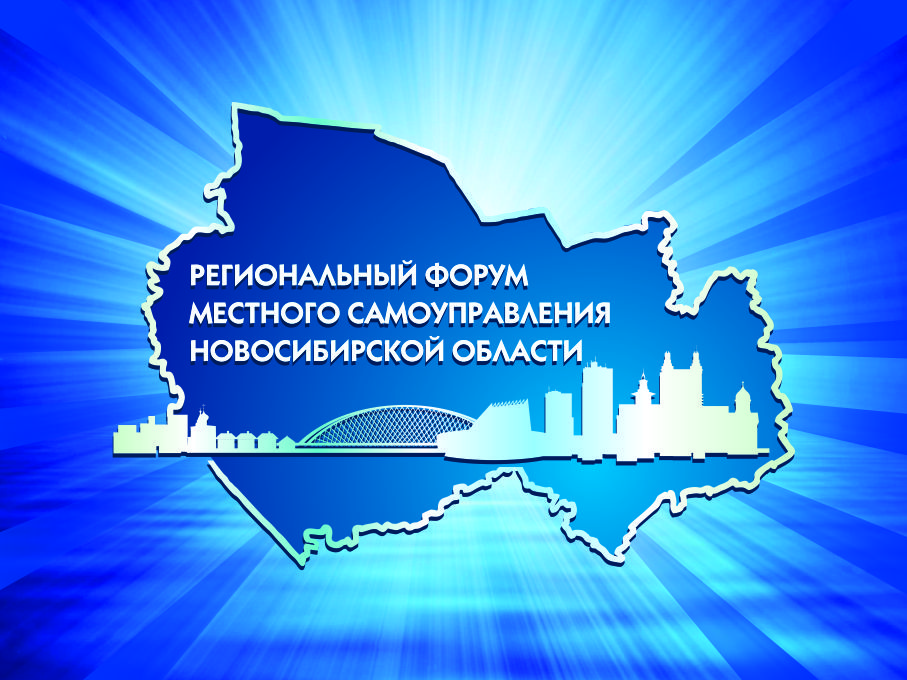 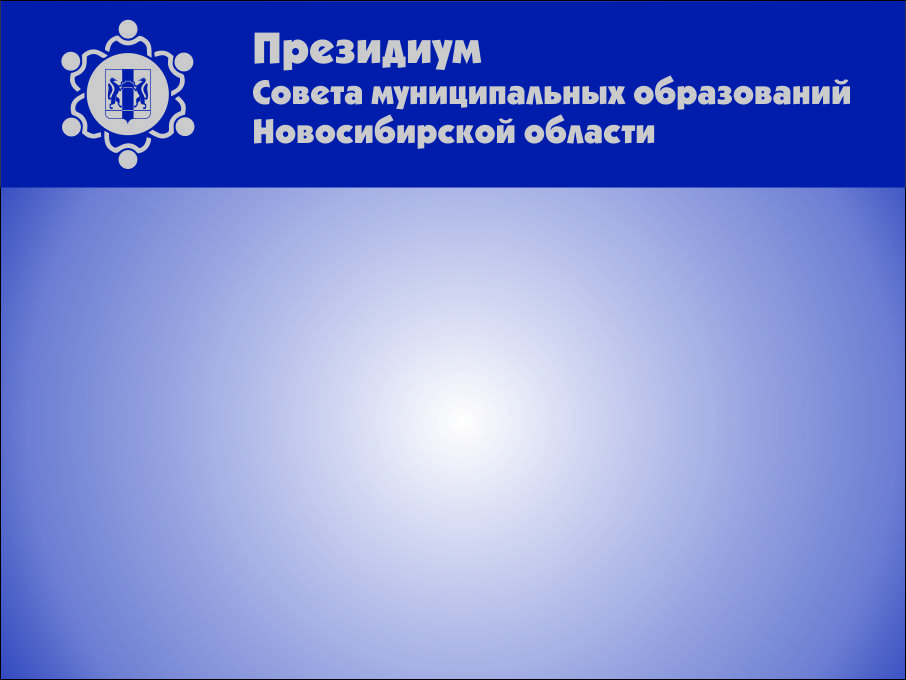 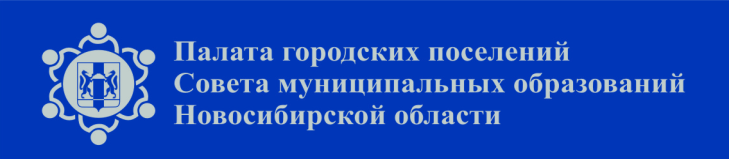 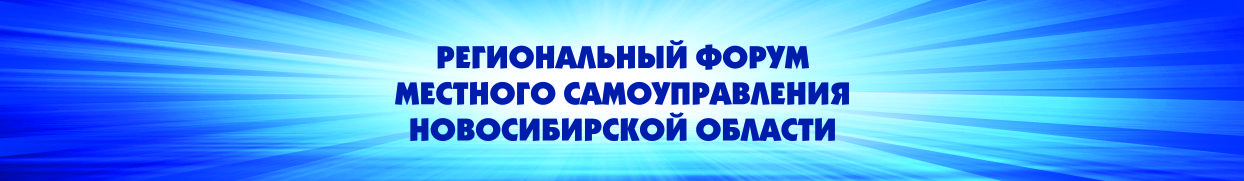 Разное: о предложениях в повестку дня очередного заседания Палаты городских поселений Совета муниципальных образований Новосибирской области

Доклад: Саблин Юрий Владимирович – Глава рабочего поселка Краснообск